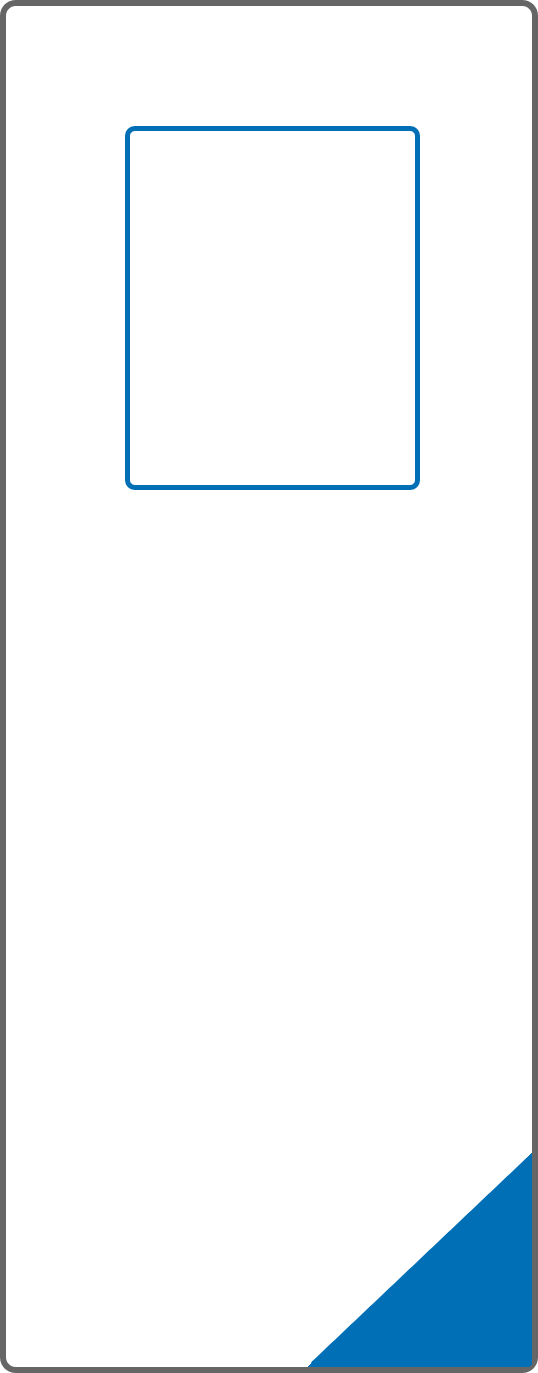 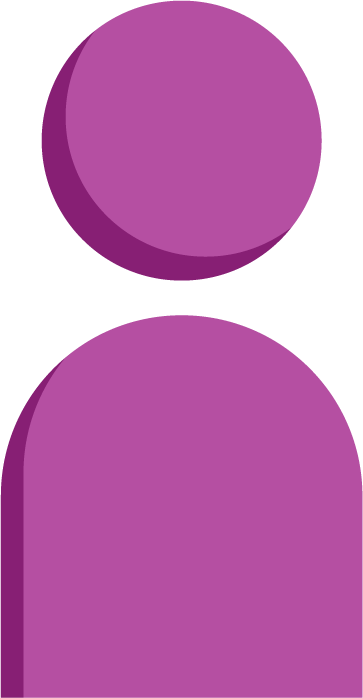 Introduce the sounds
Inflected Endings
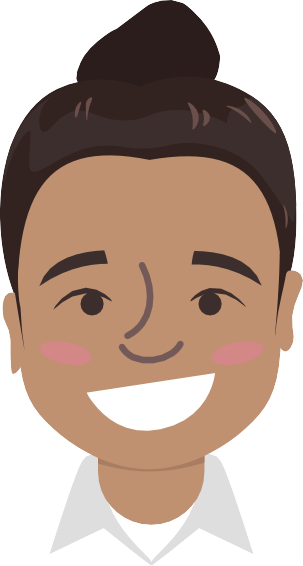 family
It’s time to learn new sounds! 

We use the sound rule to help us read!
/f/ /ă/ /m/ | /ĭ/ | /l/ /ē/ = family
/f/ /ă/ /m/ | /ĭ/ | /l/ /ē/ /s/ = families
[Speaker Notes: See lesson plan for specific instructional guidance.

Introduce the Sound!
Say: Learning new sounds is so cool! Repeat our chant after me! 
"It's time to learn new sounds! 
We use the sound rule to help us read!"
Do: Say one sentence at a time of the Introduce the Sound chant and ask the students to repeat after you.
Say: Let's learn a super cool new rule today!

Say: Remember, in this unit, we're learning all about the long vowel sounds and inflected word endings. Sometimes we have to change words to show more than one or plural. Today we are going to make a word plural that ends in a vowel y, and add s. When y follows a consonant, we change the y to i and add e-s. Same rule for adding ing, ed, est. If the suffix begins with an i, just add the suffix. For example, if I want to say more than one family, I change the final y to i and add es - families.]
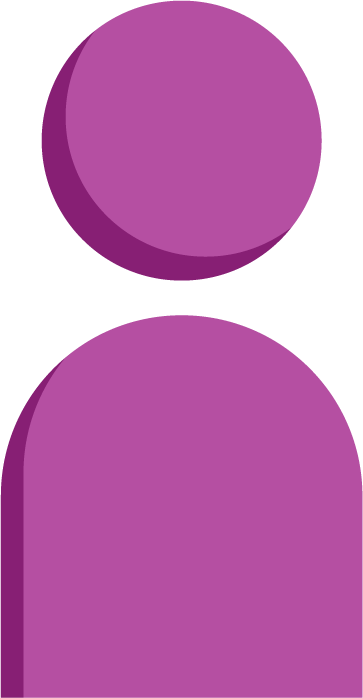 Introduce the sounds
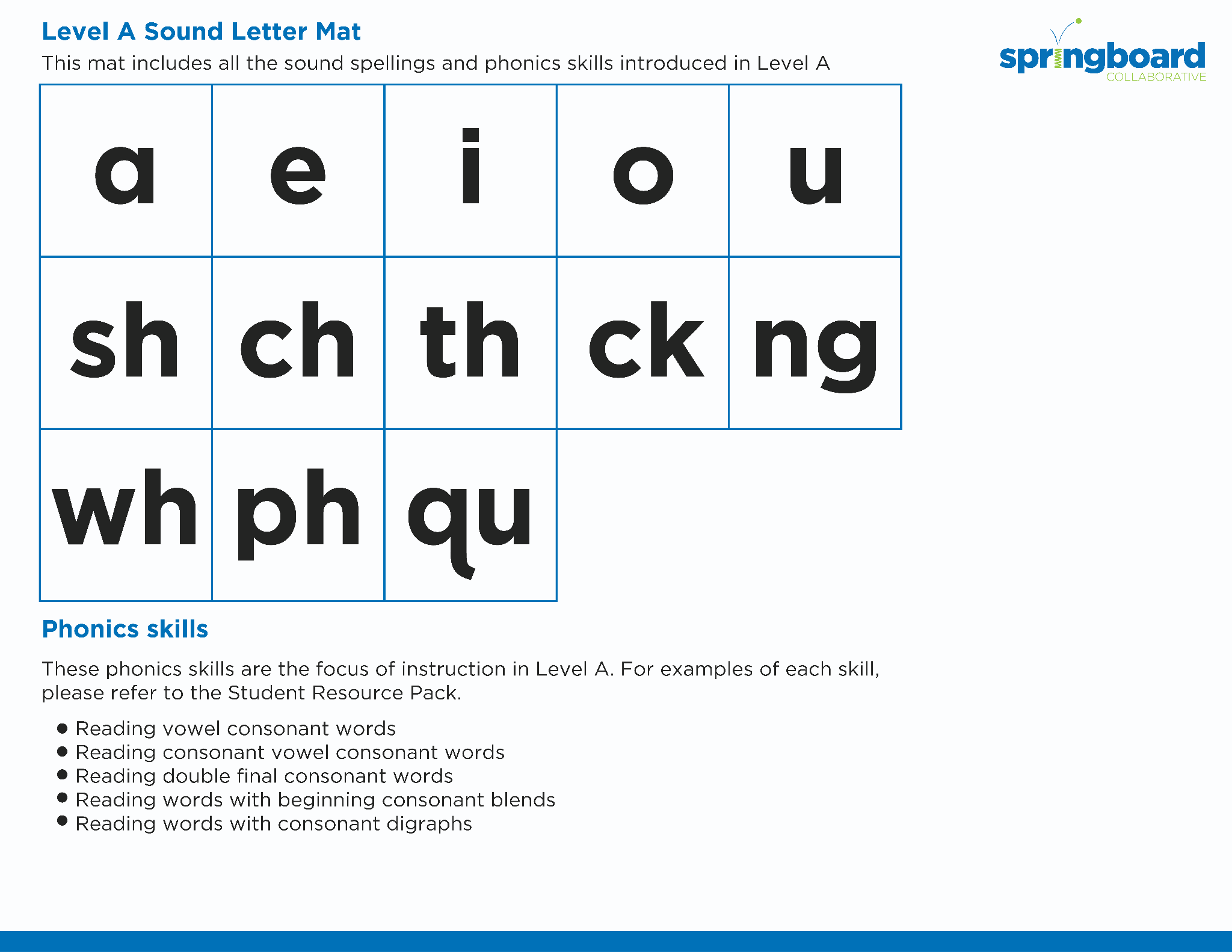 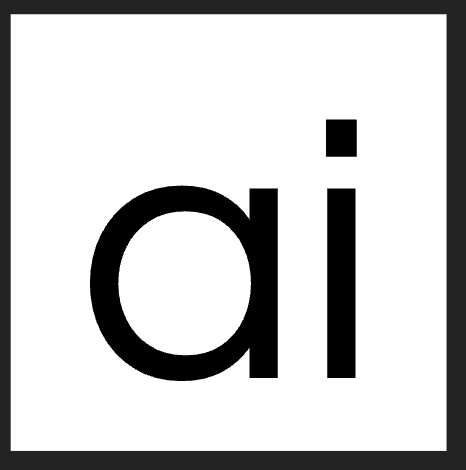 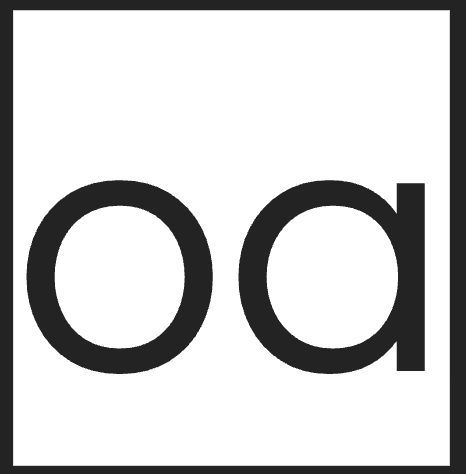 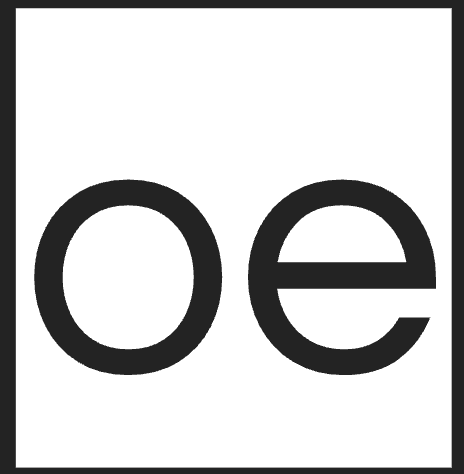 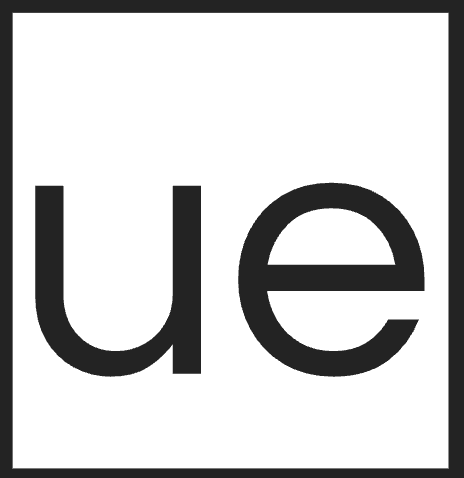 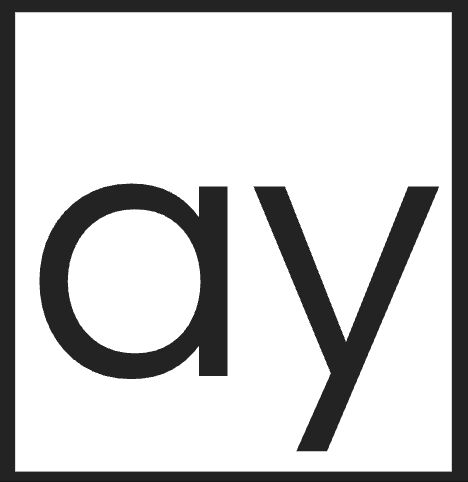 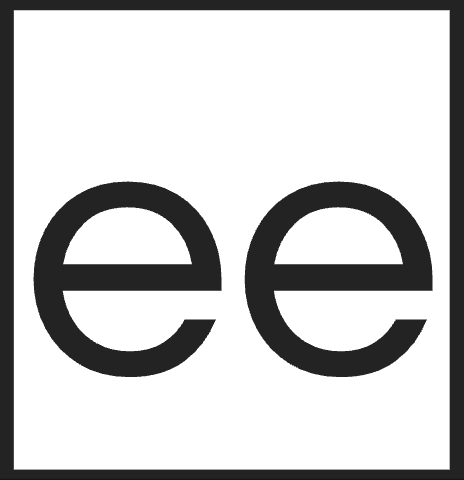 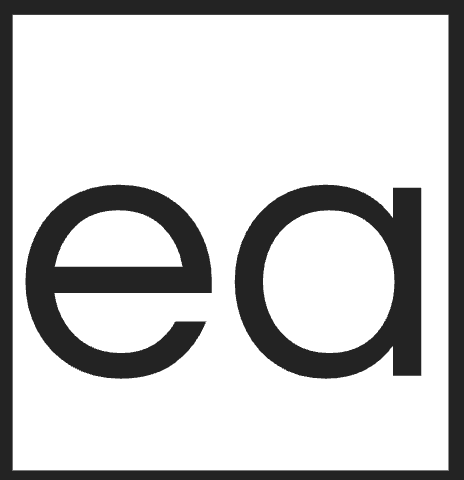 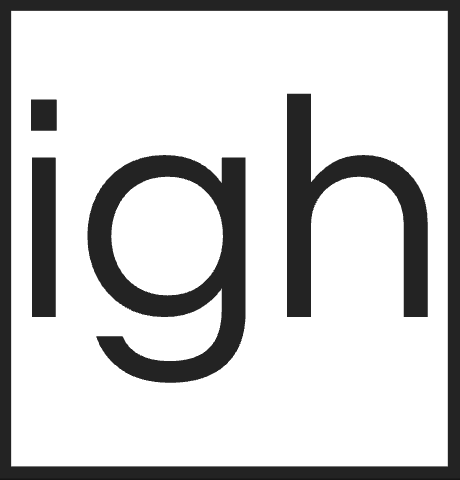 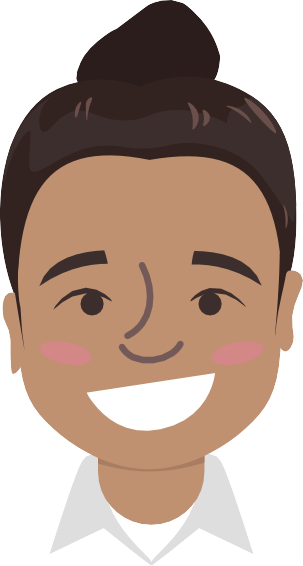 [Speaker Notes: See lesson plan for specific instructional guidance.

Introduce the Sound!
Say: Before we start practicing that, let's review our sound letter cards.
Do: Flip through and review all the sound spelling cards students have learned so far. (Sound Letter Cards: a, e, i, o, u, wh, sh, ch, ng, ck, ph, qu, ai, ay, ee, ea, igh, c, g, oa, oe, ue)
Say: Remember that we have to change words to show more than one or plural. Today we are going to make a word plural that ends in a vowel y, and add s. When y follows a consonant, we change the y to i and add e-s. Same rule for adding ing, ed, est. If the suffix begins with a i, just add the suffix. Let's practice reading our words!]
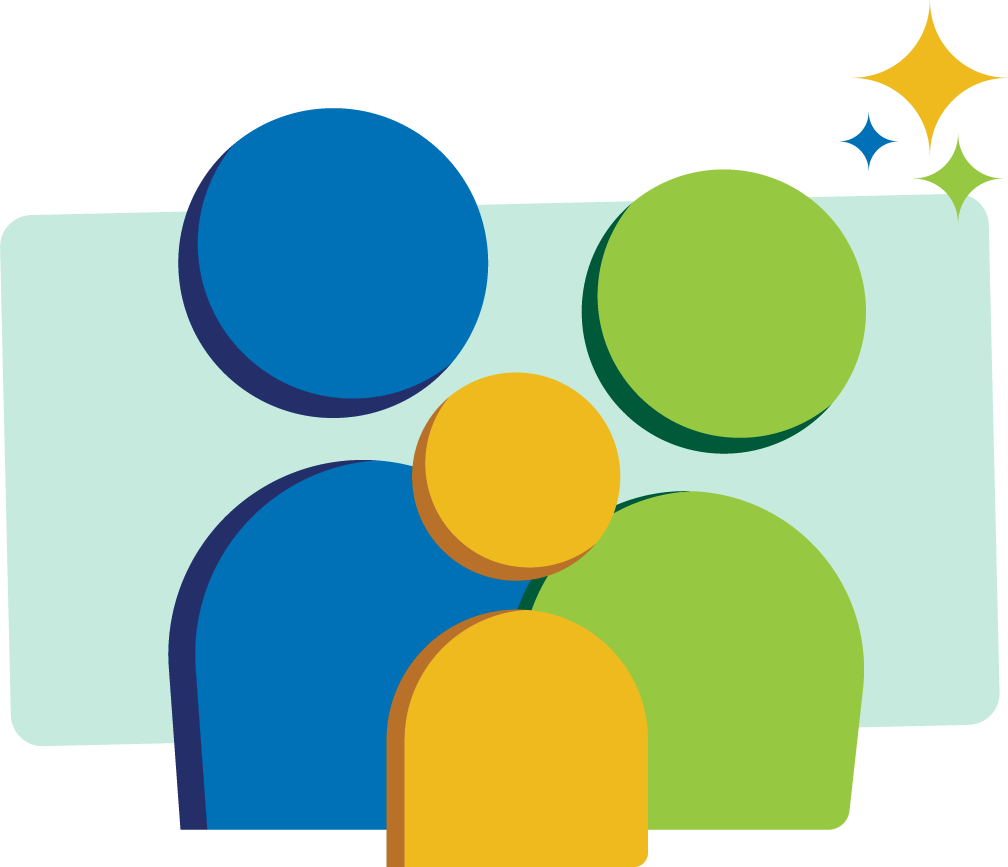 Blend 
the sounds
pony
Family Activity
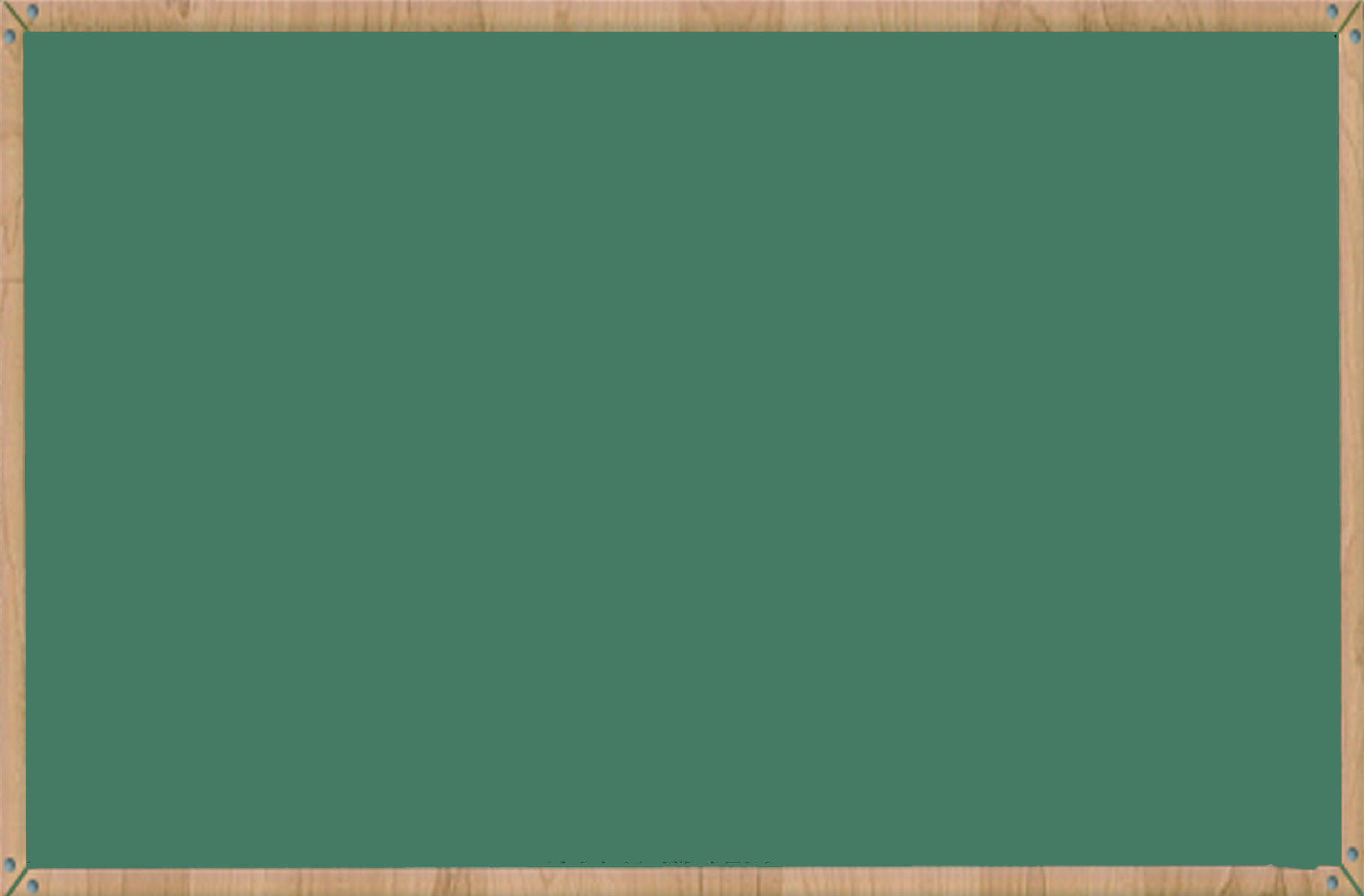 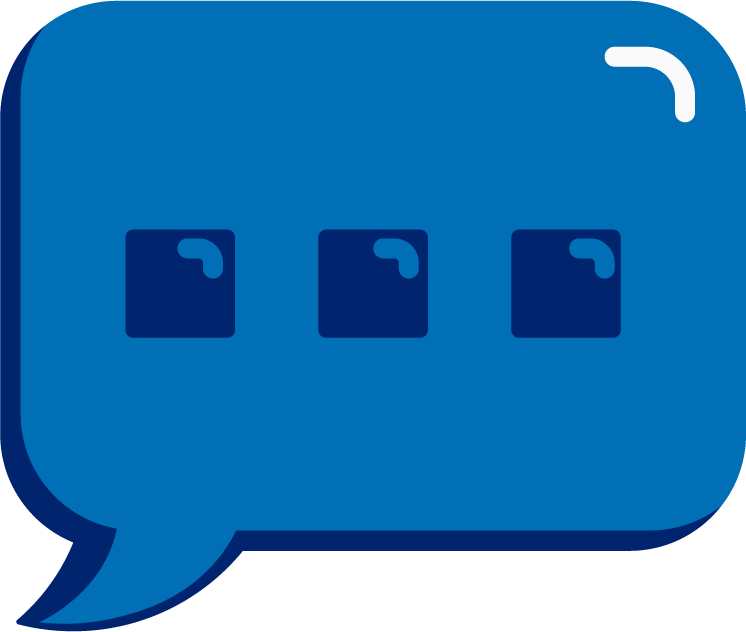 ponies
It’s time to blend the sounds!

It’s time to blend the sounds to help us read the words smoothly!
[Speaker Notes: See lesson plan for specific instructional guidance.

Blend the Sounds!
Say: Blending sounds helps us read the words smoothly! Repeat our chant after me! 
"It's time to blend the sounds! 
It's time to blend the sounds to help us read the words smoothly!" 
Do: Say one sentence at a time of the Blend the Sounds chant and ask the students to repeat after you.
Say: Let's practice blending the sounds in some words today!

Say: When we blend the sounds in words, it helps us read the words smoothly. Let's try it.
Do: Point to the words pony and ponies.
Say: Remember that we have to change words to show more than one or plural. Today we are going to make a word plural that ends in a vowel y, and add s. When y follows a consonant, we change the y to i and add es. Same rule for adding ing, ed, est. If the suffix begins with a i, just add the suffix. When we show more than one we drop the y and add -ies. Let’s use our Double Decker Elkonin Boxes.
Do: Segment and blend the words ponies using the Double Decker Elkonin Boxes.
Say: Why is this word read as ponies? We read pony = /p/ /o/ /n/ /e/ and we read ponies = /p/ /o/ /n/ /e/ /s/.
Do: Listen as students explain that we add -s and -es to words to show plural or more than one.
Say: Smart explanations!]
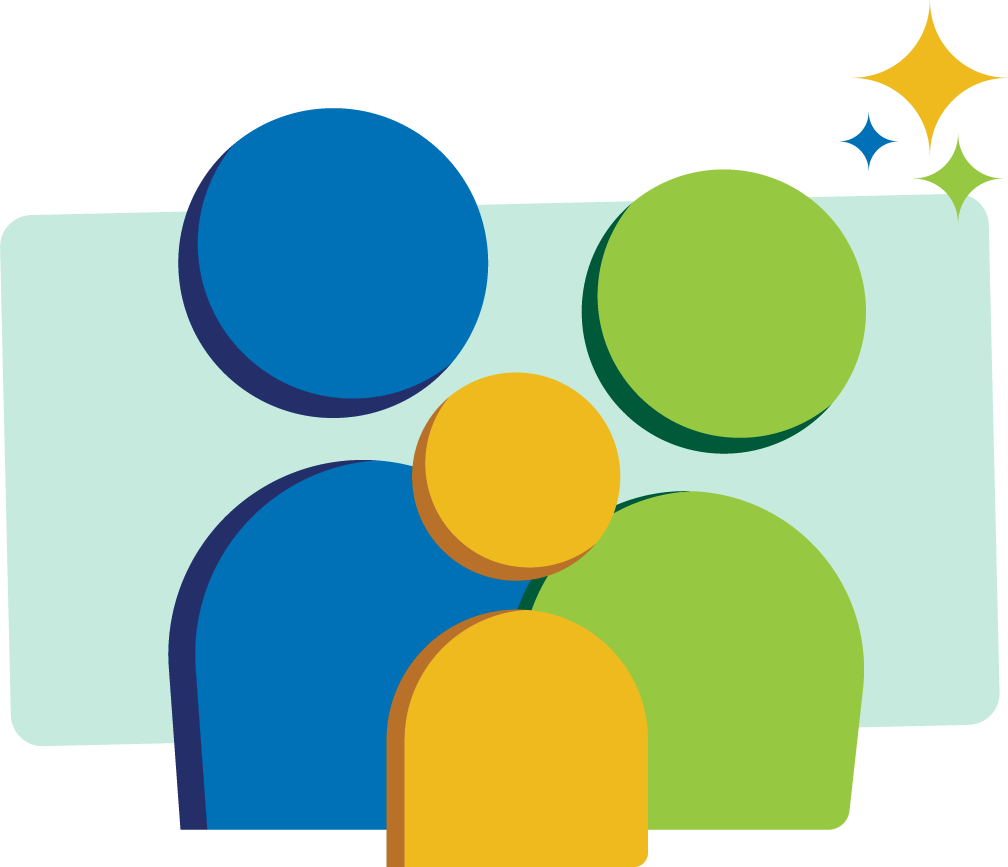 Blend 
the sounds
family
Family Activity
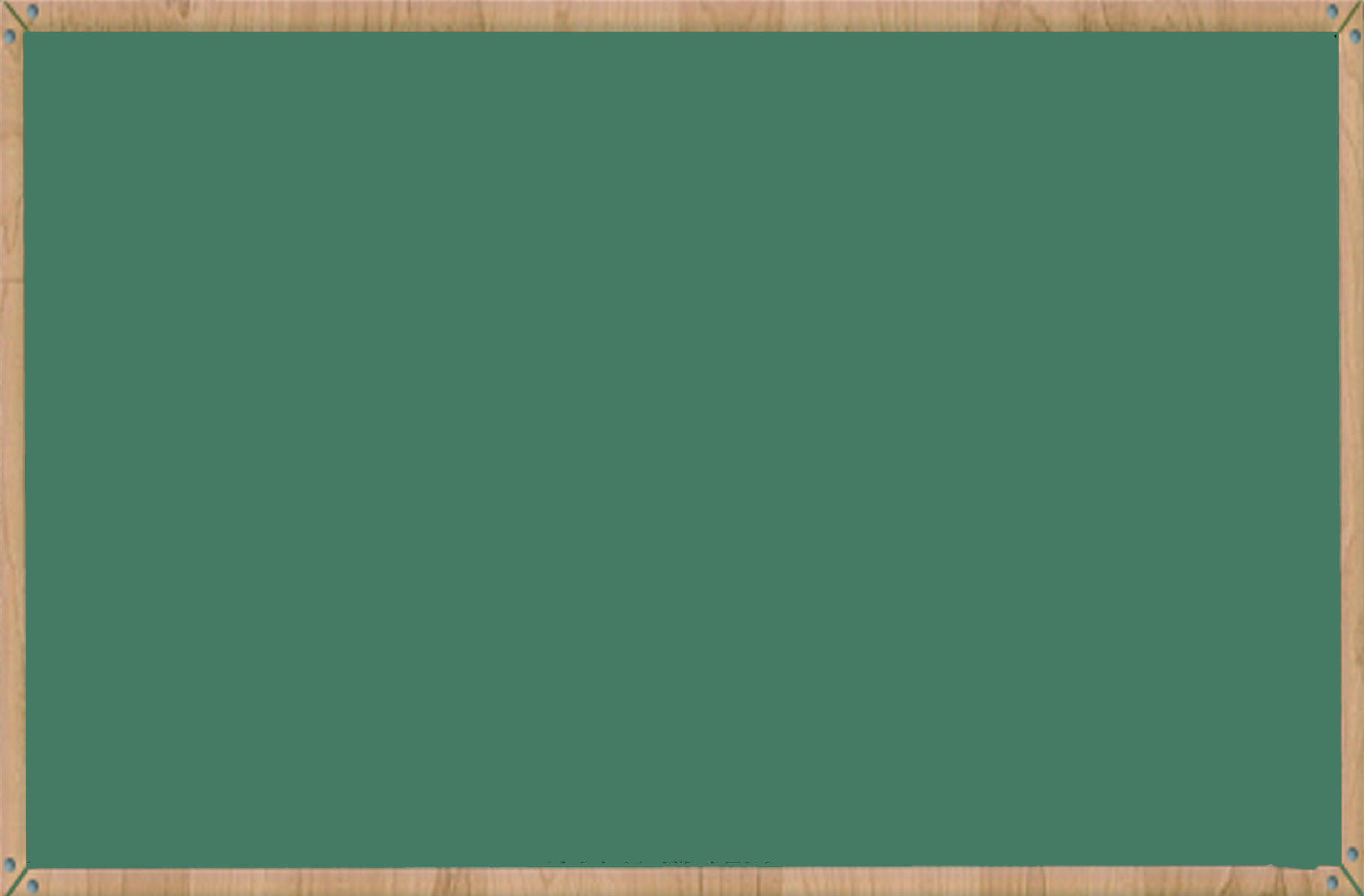 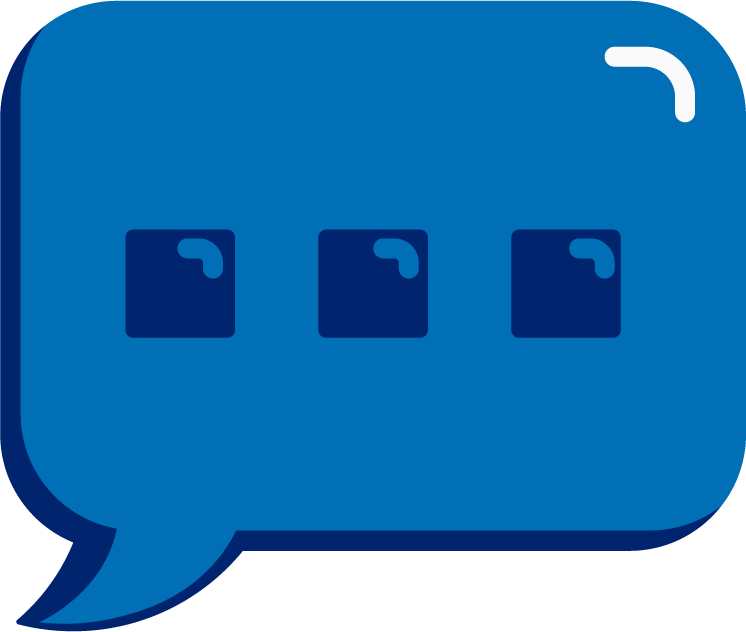 families
[Speaker Notes: See lesson plan for specific instructional guidance.

Blend the Sounds!
Say: Let's look at another word.
Do: Point to the word family and families.
Say: How would we read these words?
Do: Listen as students explain the rule.
Say: Yes! We have to change words to show more than one or plural. Today we are going to make a word plural that ends in a vowel y, and add s. When y follows a consonant, we change the y to i and add es. Same rule for adding ing, ed, est. If the suffix begins with a i, just add the suffix. So we read these words as family and families.
Do: Listen as students blend the word. Take notes on the students that can accurately blend the open syllable using the long vowel sound and students that may need reteaching and/or additional support.
Say: Remember that we have to change words to show more than one or plural. Today we are making a word plural that ends in a vowel y, and add s. When y follows a consonant, we change the y to i and add es. Same rule for adding ing, ed, est. If the suffix begins with a i, just add the suffix. Great thinking while blending the sounds today!]
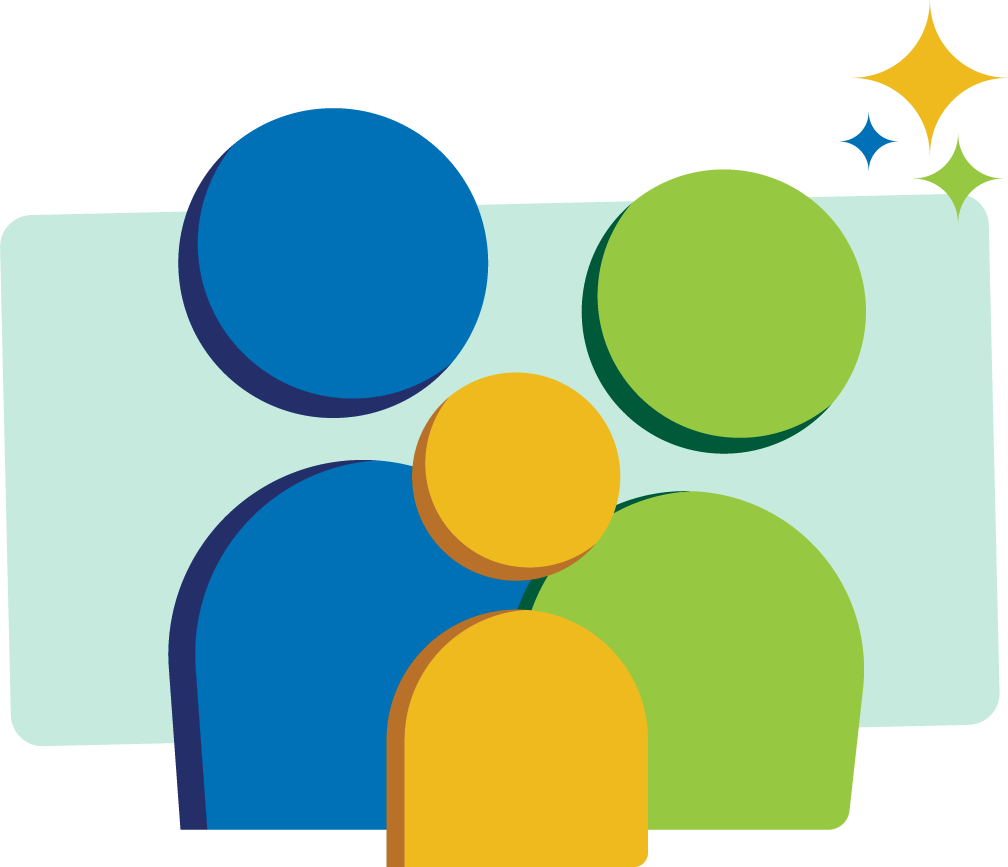 Read 
the words
sky
skies
Make a copy. Wait, make three copies.
story
stories
Family Activity
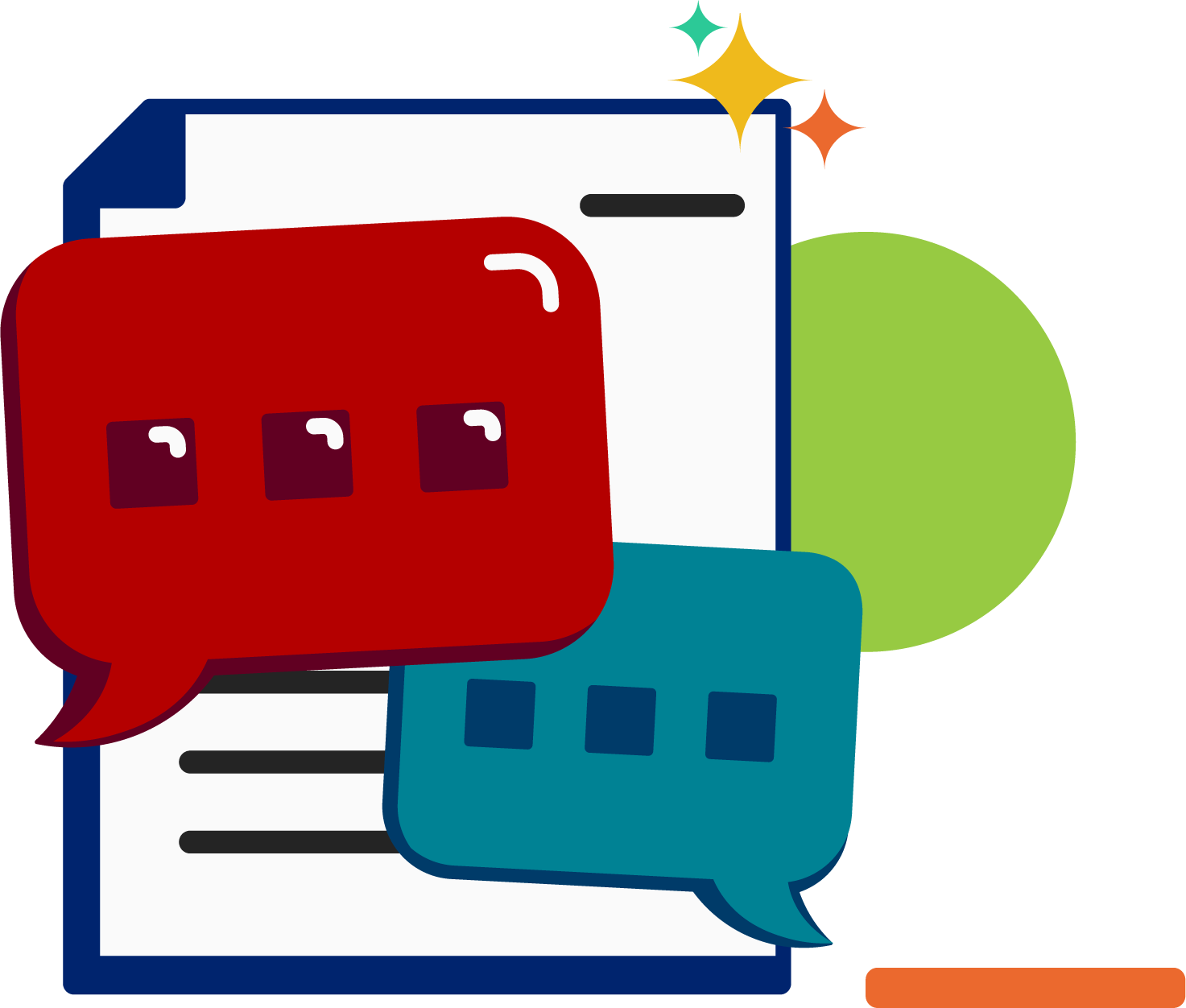 It’s time to read the words! 

It’s time to read the words, so we can read smoothly, like we are speaking!
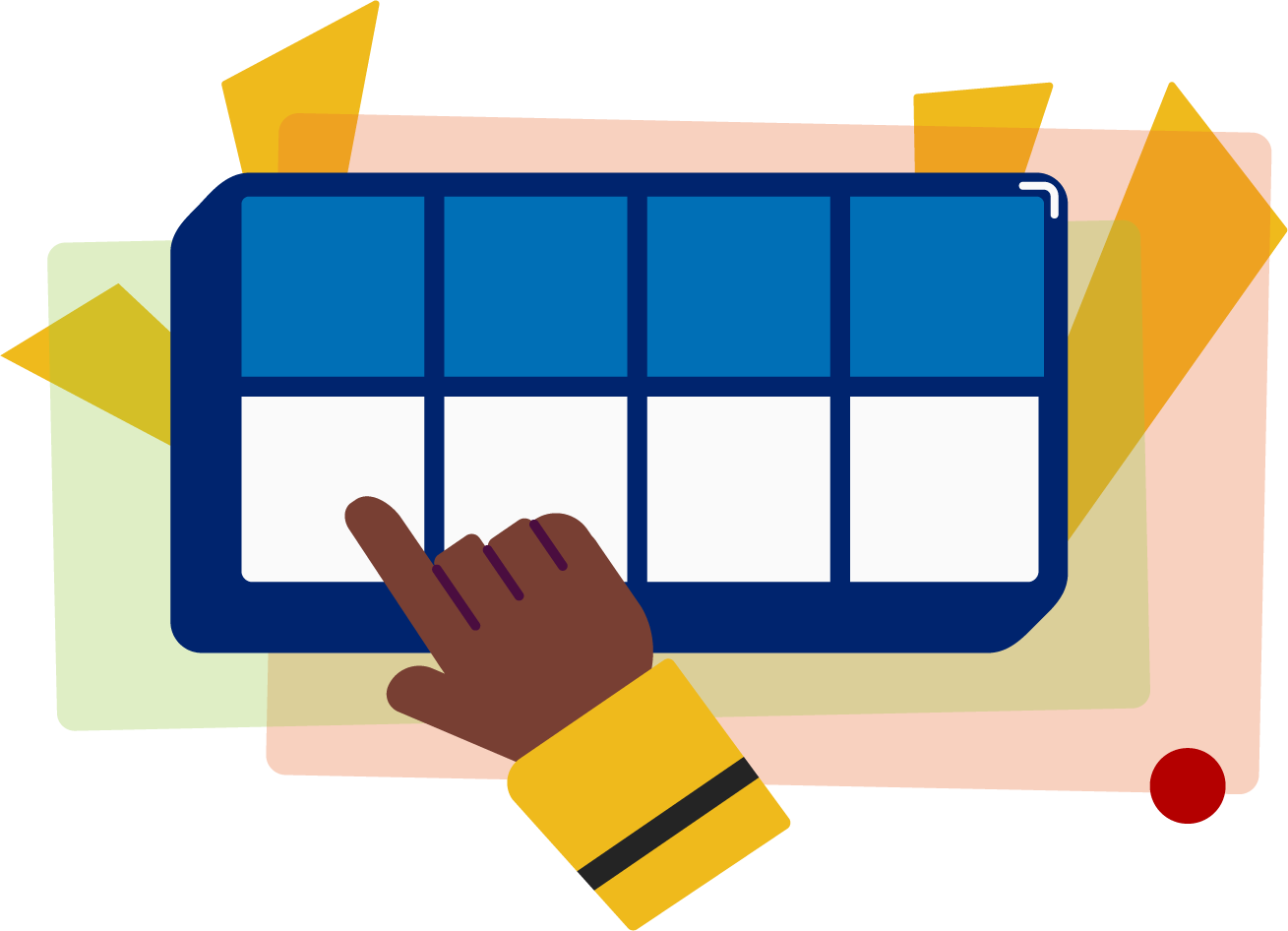 [Speaker Notes: See lesson plan for specific instructional guidance.

Read the Words!
Say: When we practice reading the words, it can help us read the words faster and faster. This helps us learn to read smoothly like when we are speaking! Repeat our chant after me! 
"It's time to read the words! 
It's time to read the words, so we can read smoothly, like we are speaking!" 
Do: Say one sentence at a time of the Read the Words chant and ask the students to repeat after you.
Say: Let's practice reading words today!

Say: We are going to read the words. When we practice reading the words, it helps us read faster and faster. This helps us focus on what we can learn from the words. Let's look at the first word.
Do: Point to the words sky and skies.
Say: Remember we are going to make a word plural that ends in a vowel y, and add s. When y follows a consonant, we change the y to i and add es. Same rule for adding ing, ed, est. If the suffix begins with a i, just add the suffix. Read it using your Double Decker Elkonin Boxes.
Do: Listen as students read the word. Take notes on the students that can accurately articulate the sounds and read the word, and students that may need reteaching and/or additional support.
Say: Yes, the words are sky and skies. We change the y to i and add es. Let's look at the next word.
Do: Point to the words story and stories.
Say: Look at this spelling pattern! Remember that we are going to make a word plural that ends in a vowel y, and add s. When y follows a consonant, we change the y to i and add es. Same rule for adding ing, ed, est. If the suffix begins with a i, just add the suffix. How will you read this word?
Do: Listen as students read the word. Take notes on the students that can accurately articulate the sound and read the word, and students that may need reteaching and/or additional support.
Say: Yes, the words are story and stories. We change the y to i and add es.
Do: Display the sentence: Make a copy. Wait, make three copies.
Say: Take a couple minutes to read this sentence with your partner. All of the words follow rules you've learned or are High Frequency Words you've learned. Raise your hands when you have the whole sentence read and I'll come listen. You can do it!
Do: Monitor and assist. You may support by asking students to recognize the spelling pattern, prompting students to use the long or short vowel sound, asking students to underline letters that stick together, etc.
Say: I'll read it aloud as you read it with me.
Do: Read sentence.
Say: Remember that when y follows a consonant, we change the y to i and add es. Same rule for adding ing, ed, est. If the suffix begins with a i, just add the suffix. Those brains are growing!]
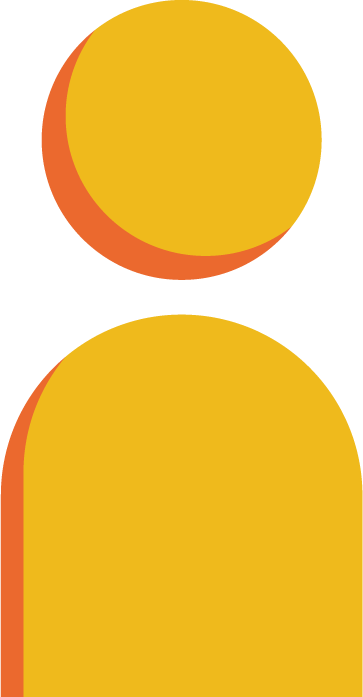 Decode
the words
toy				        toys
treaty			   treaties
carry			     carried
cry				        cried
happy			   happiest
lovely		   	loveliest
play				     playing
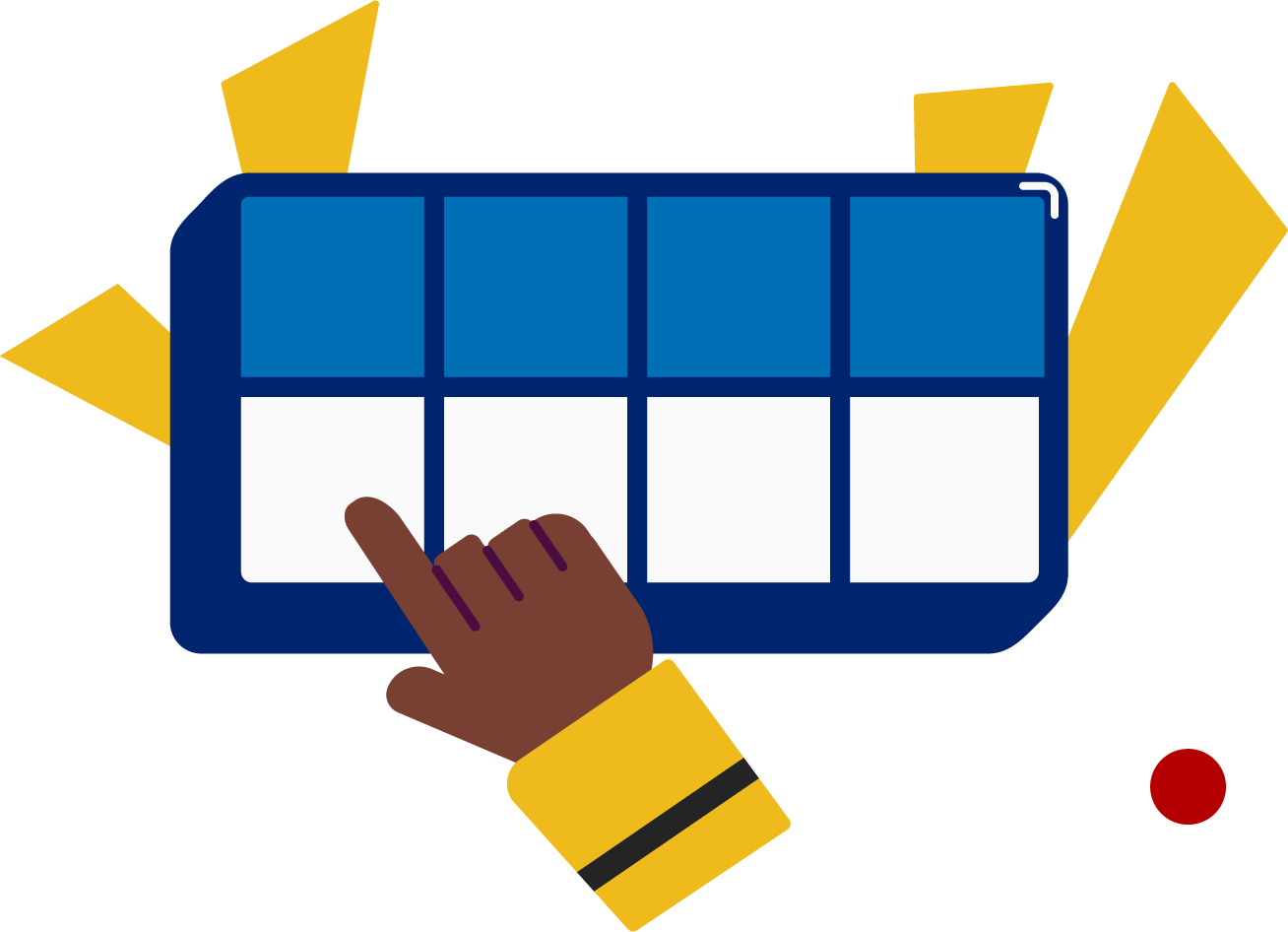 It’s time to decode the sounds in the words!

It’s time to decode the sounds in the words so 
we can read the words!
[Speaker Notes: See lesson plan for specific instructional guidance.

Decode the Words!
Say: Decoding is when you break up the sounds in a word and read each sound one at a time. Then you blend the sounds together to read the word! Repeat our chant after me! 
"It's time to decode the sounds in the words! 
It's time to decode the sounds in the words so we can read the words!" 
Do: Say one sentence at a time of the Decode the Words chant and ask the students to repeat after you.
Say: Let's practice decoding the sounds in words today!

Say: We are going to decode the words. Remember, decoding is when you break up the sounds in a word and read each sound one at a time. Then you blend the sounds together to read the word! When we decode the sounds in words, it helps us read the words correctly.
Say: Look at our words for today.
Do: Point to the words.
Say: First, look at the spelling pattern to decide what vowel sound to use. Underline anything that sticks together! Next, say each sound. Finally, blend the sounds together to read the words.
Do: Partner students.
Say: You and your partner work together to decode these words (toy/toys, treaty/treaties, carry/carried, cry/cried, happy/happiest, lovely/loveliest, play/playing). I'll be by to listen. Use your Double Decker Elkonin Boxes.
Do: Listen as students decode the word. Take notes on the students that can accurately articulate the sounds and read the word, and students that may need reteaching and/or additional support.
Say: Excellent work applying our new rule to decoding words today!]
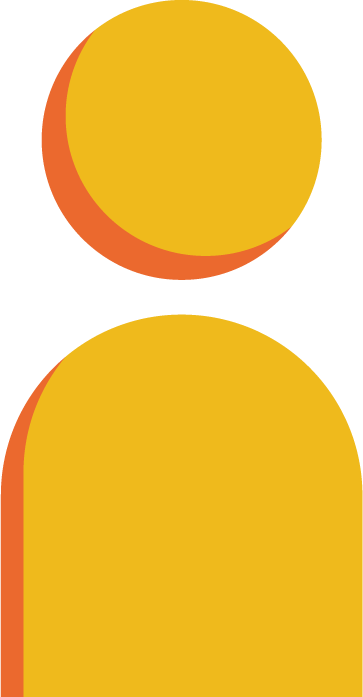 Spell 
the words
marry
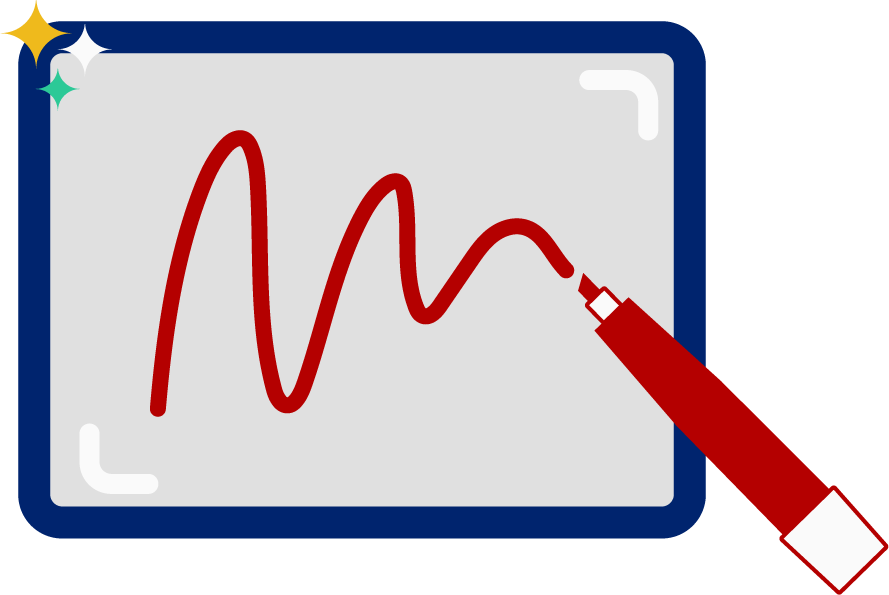 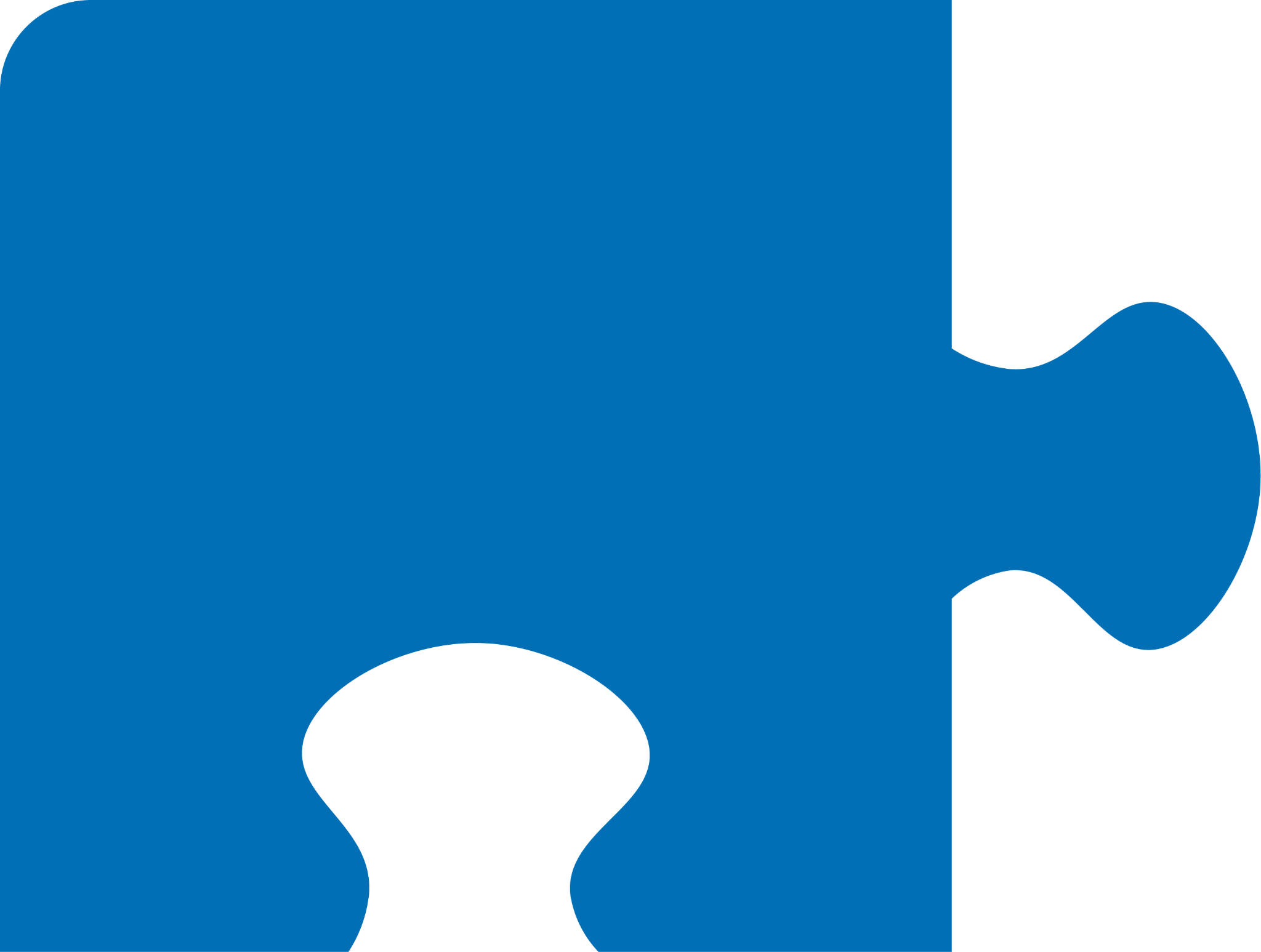 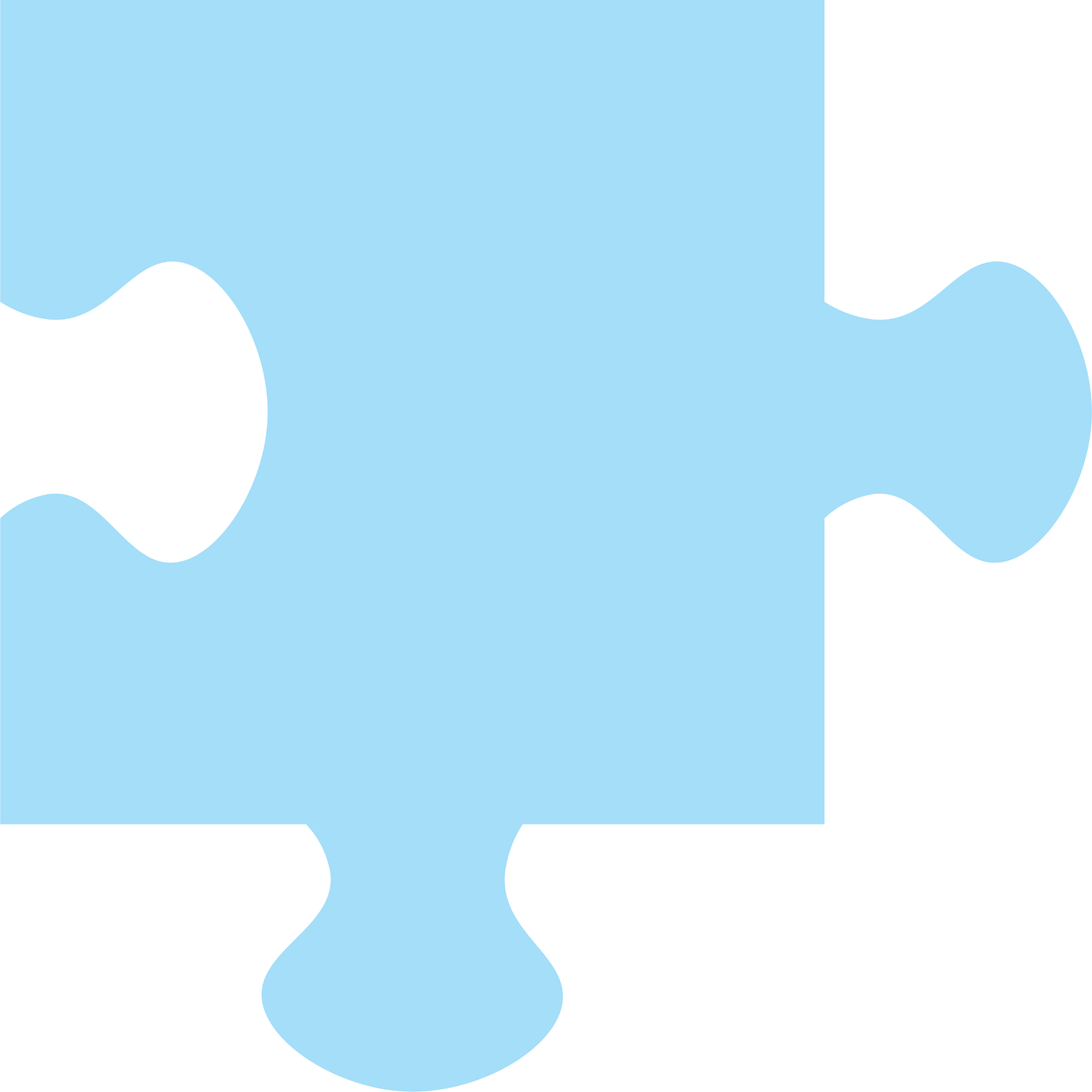 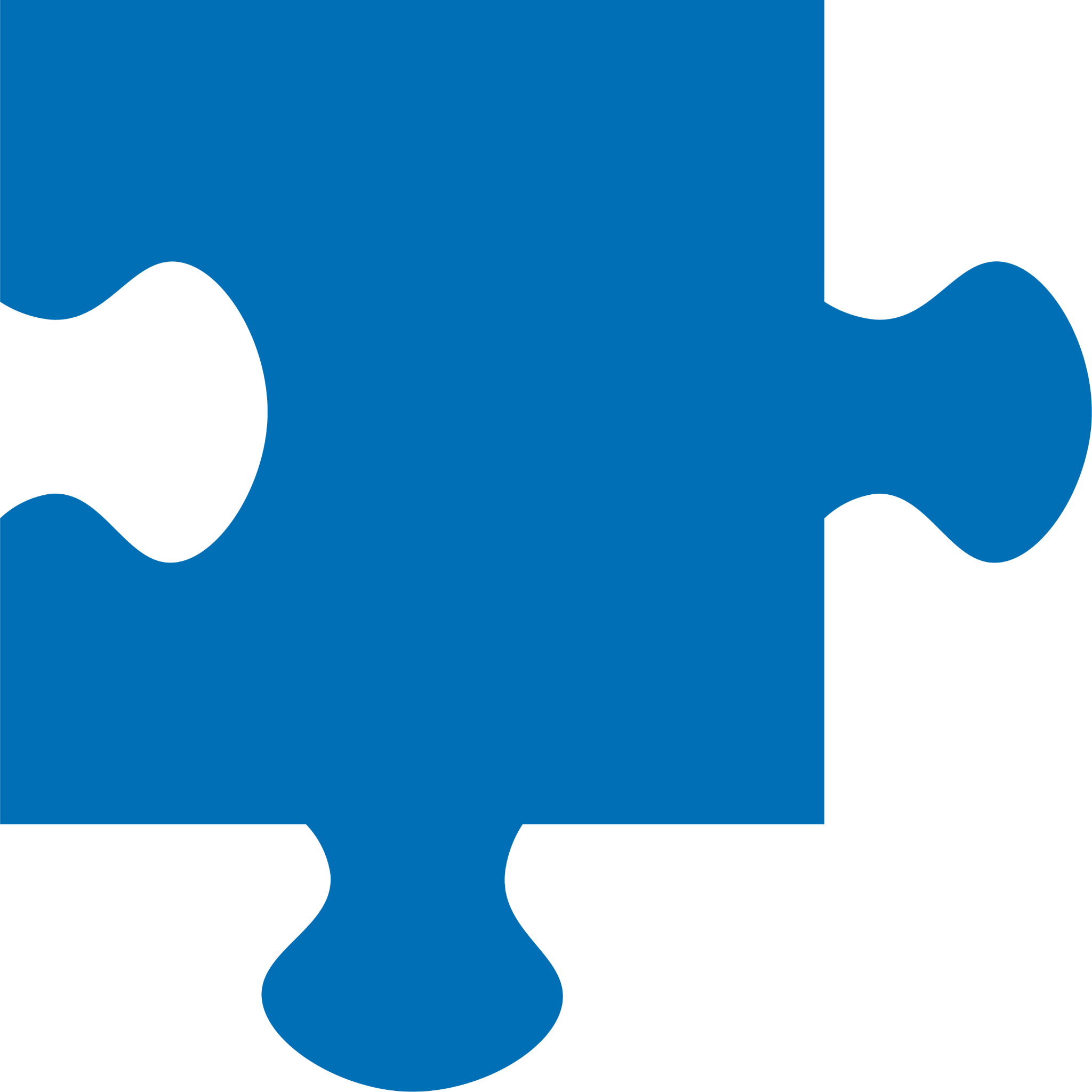 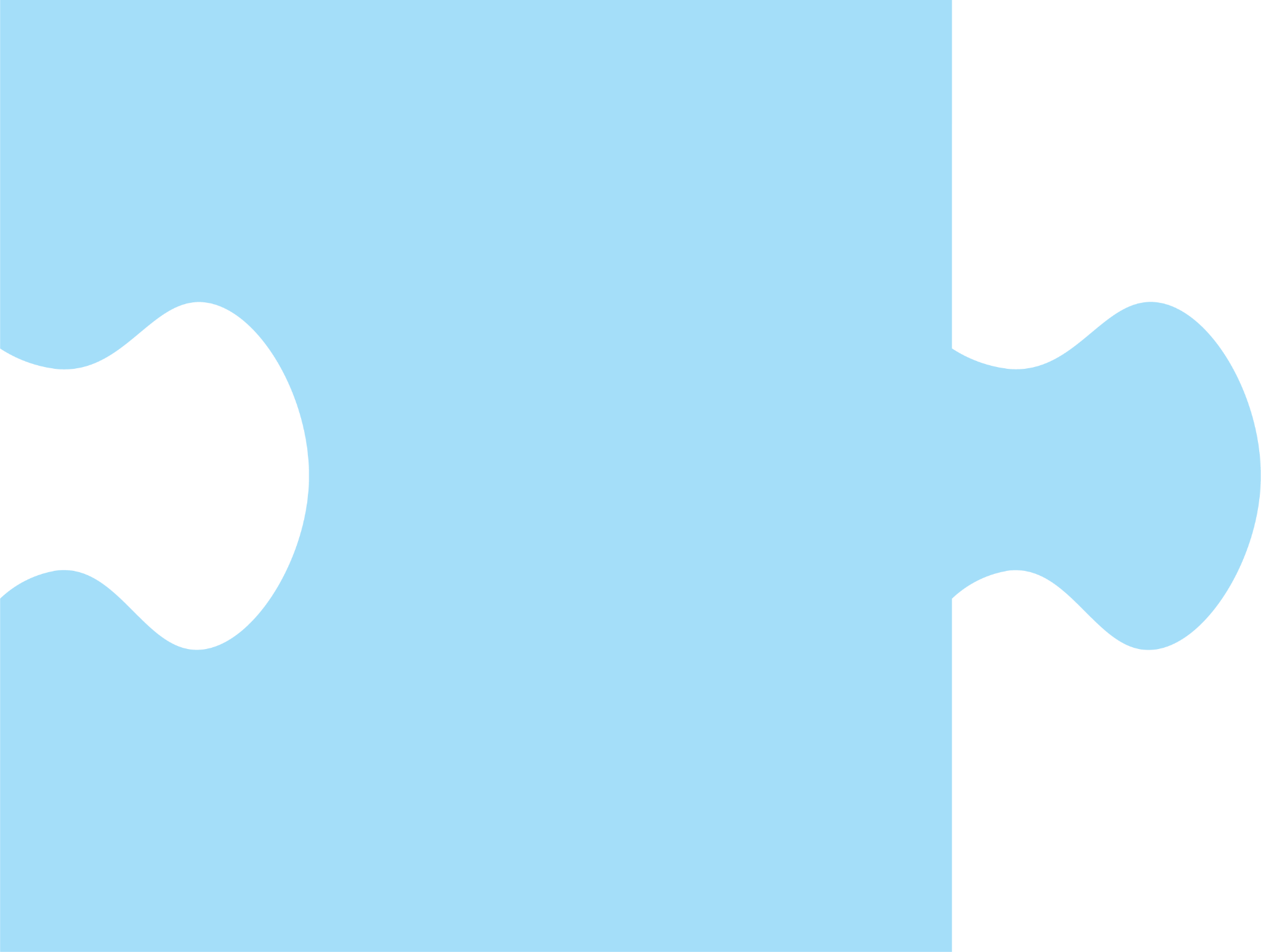 a
r
r
ied
m
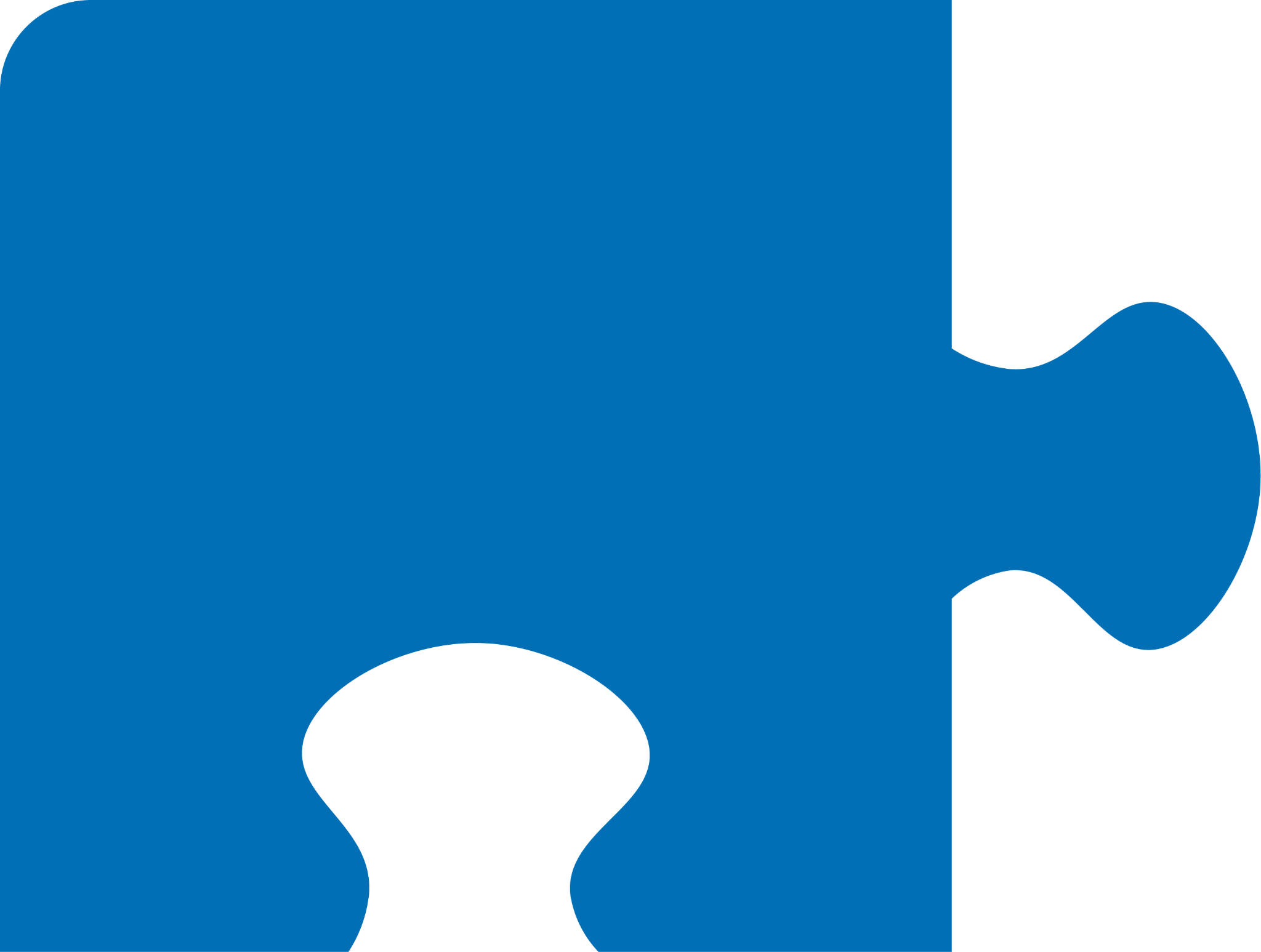 It’s time to spell the words! 

It’s time to spell the words to show we understand the rule!
[Speaker Notes: See lesson plan for specific instructional guidance.

Spell the Words!
Say: When we can spell words, it shows that we met the target. When we hear the sounds, we can match the sounds to the correct letters and spell the word! Repeat our chant after me!
"It's time to spell the words! 
It's time to spell the words to show we understand the rule!" 
Do: Say one sentence at a time of the Spell the Words chant and ask the students to repeat after you.
Say: Let's practice spelling words today!

Say: We are going to spell the words. Remember, we are going to make a word plural that ends in a vowel y, and add s. When y follows a consonant, we change the y to i and add es. Same rule for adding ing, ed, est. If the suffix begins with a i, just add the suffix. When we hear the sounds, we can match the sounds to the correct letters and spell the word! Listen to our words for today. The word is marry. When y follows a consonant, we change the y to and i and add -ed. How would we write this word with -ed? Grab your whiteboards.
Do: Watch as students spell the word using the letter and sound connections. Take notes on the students that can accurately articulate the sound and spell the word, and students that may need reteaching and/or additional support.
Say: Yes, when we spell the word with -ed we - y + i +-ed = married.]
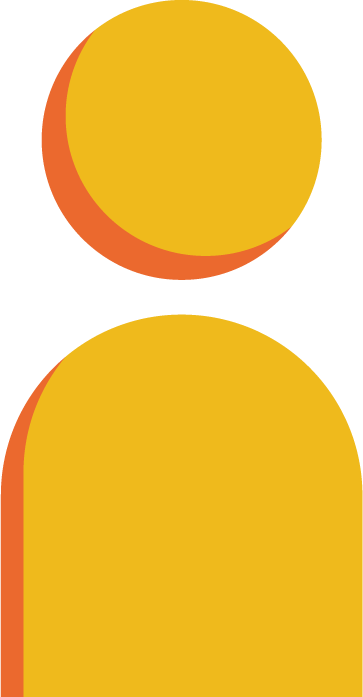 Spell 
the words
play
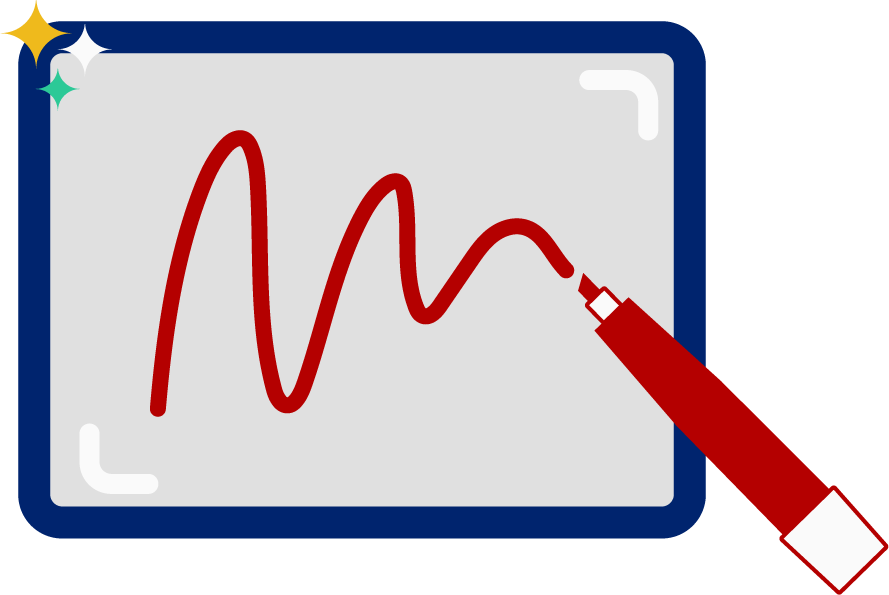 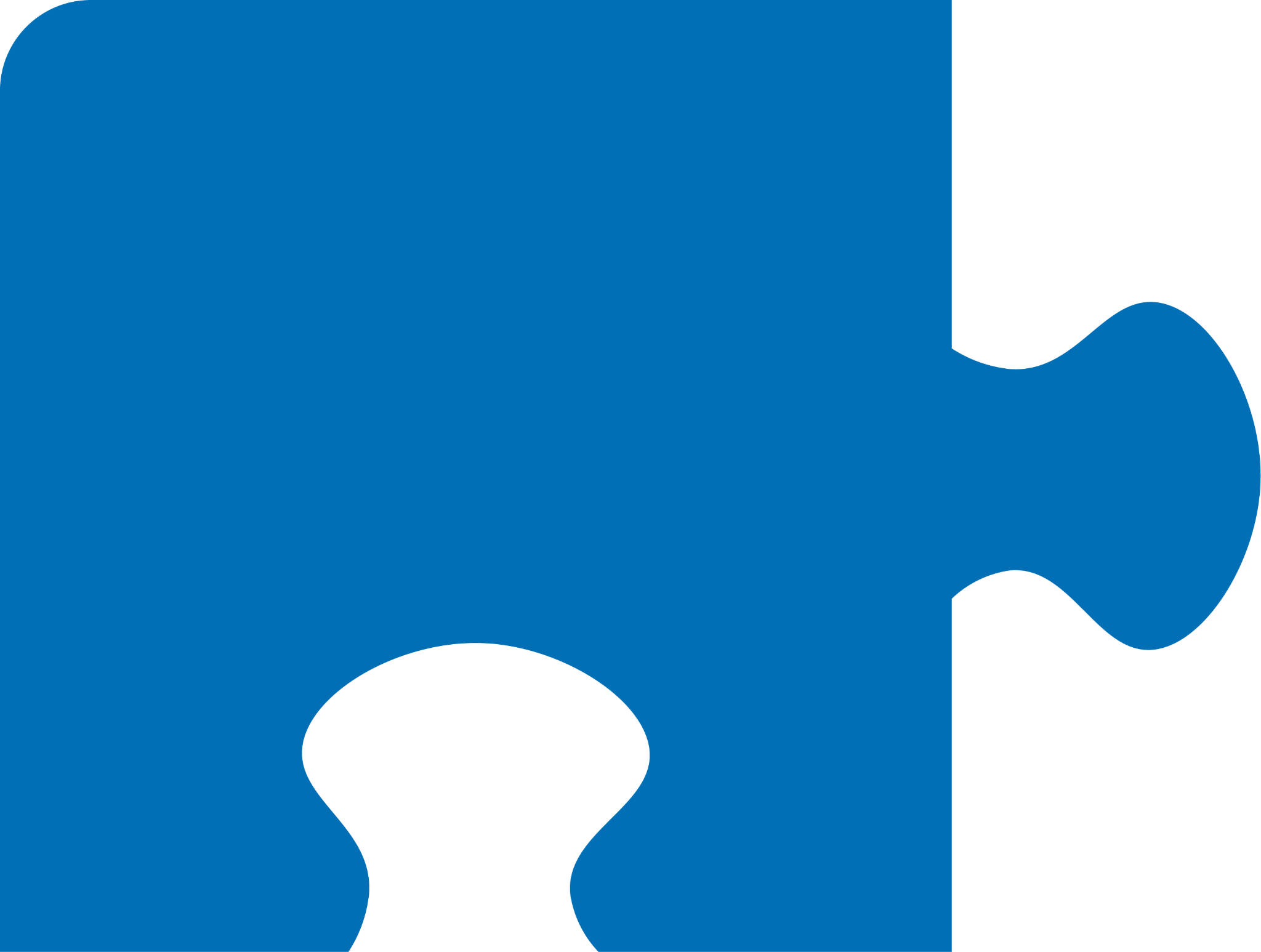 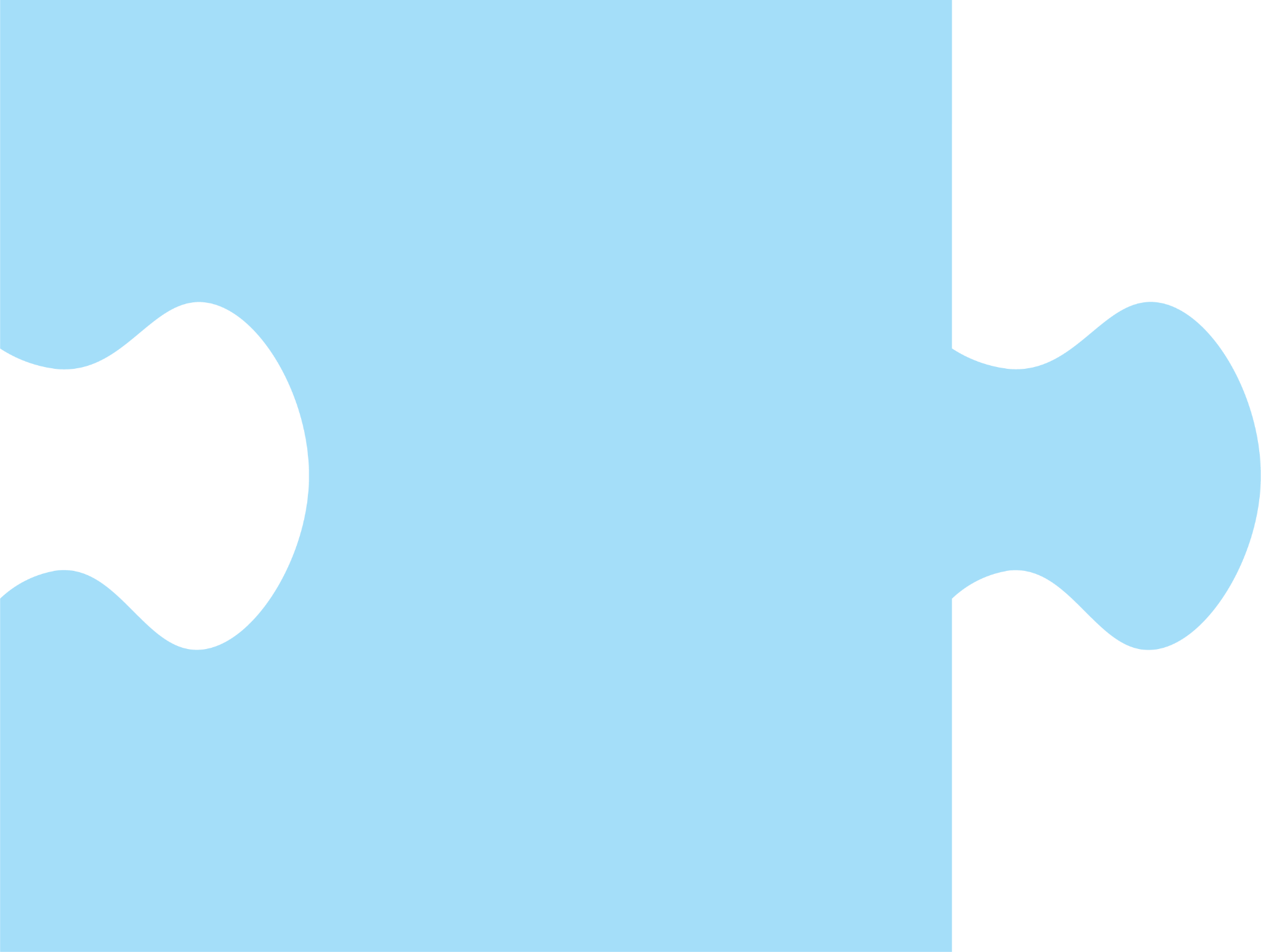 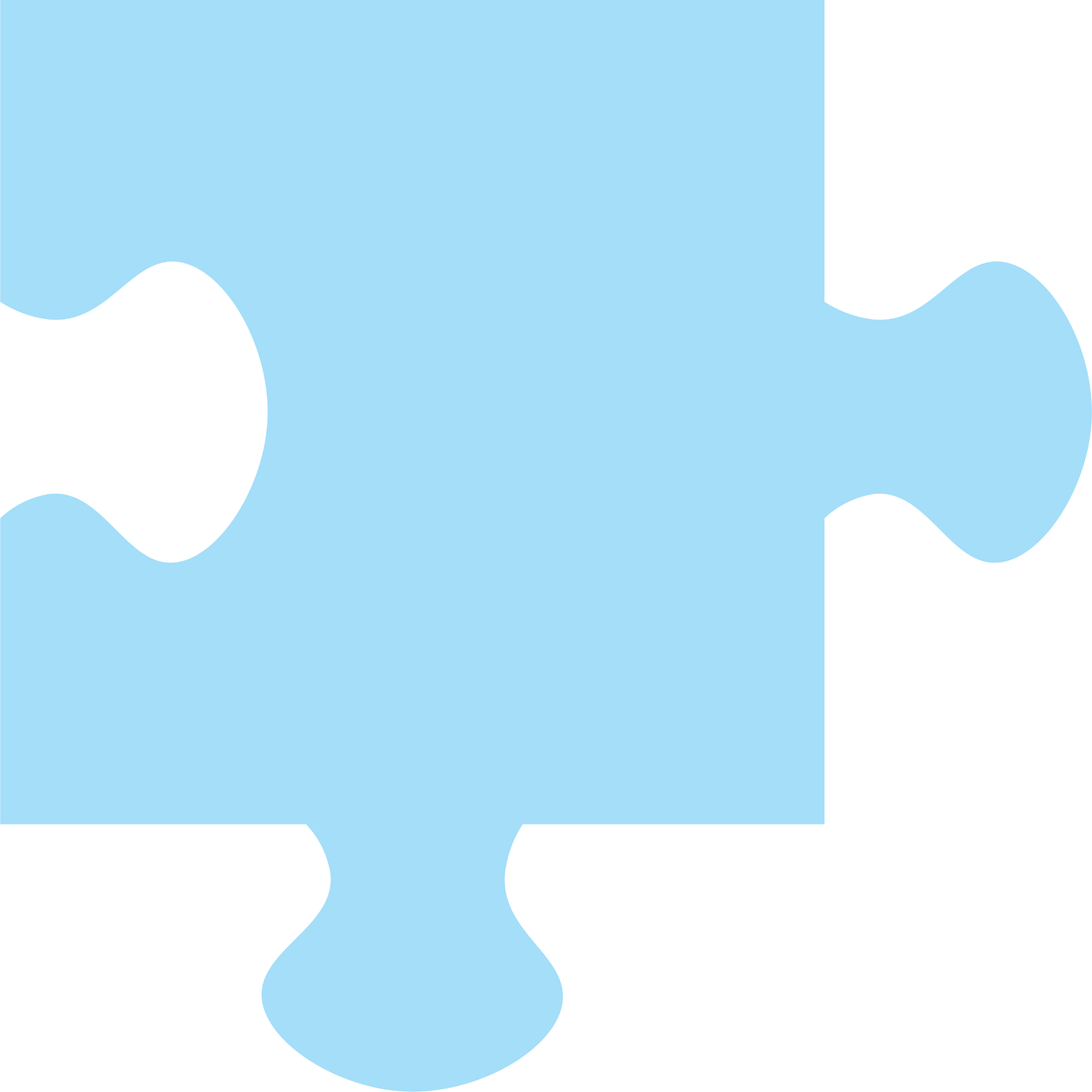 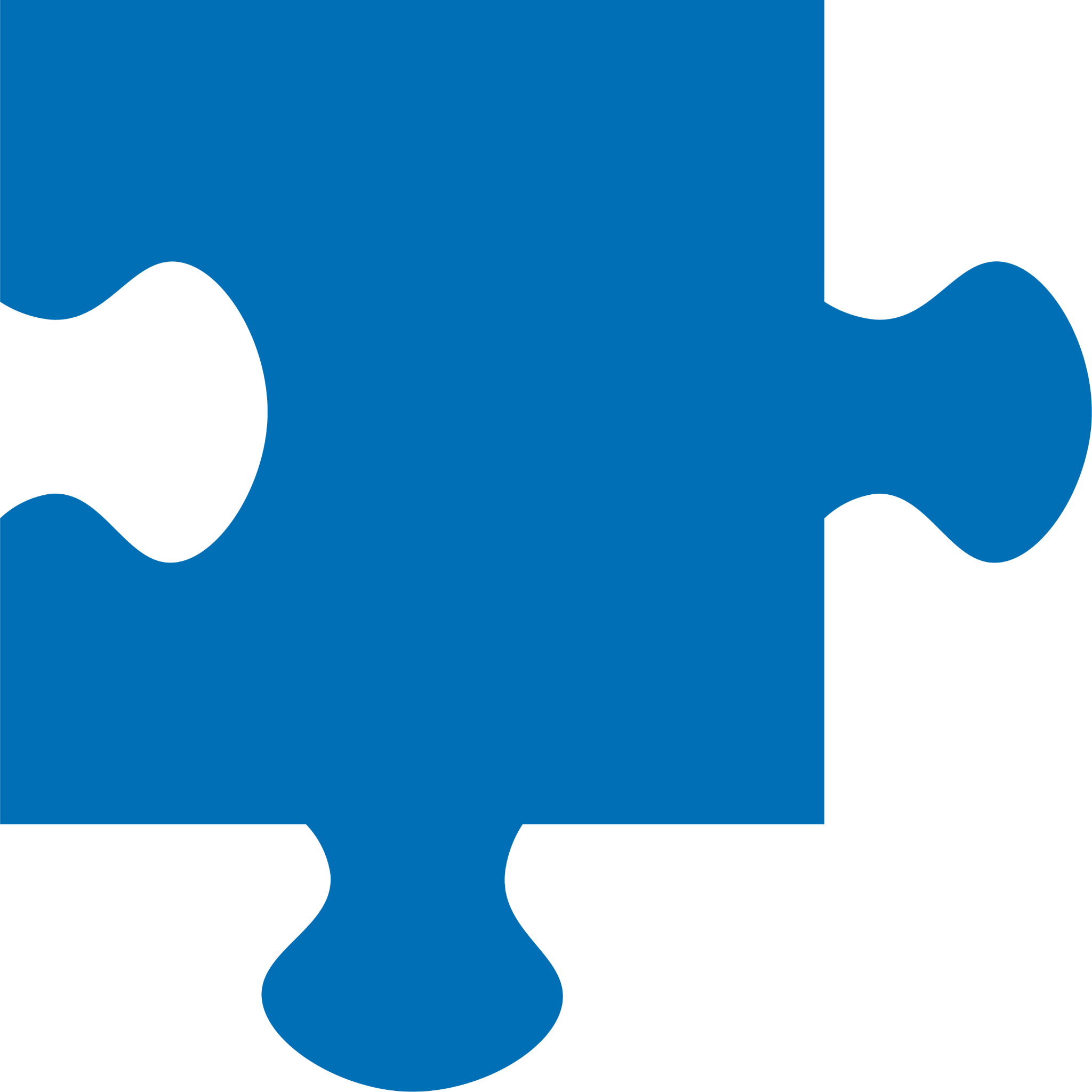 p
l
ay
ing
[Speaker Notes: See lesson plan for specific instructional guidance.

Spell the Words!
Say: How would you add -ing to the word play? Grab your whiteboards and write the word.
Do: Watch as students spell the word using the letter and sound connections. Take notes on the students that can accurately articulate the sound and spell the word, and students that may need reteaching and/or additional support.
Say: Yes, when we add -ing + play = playing. We add -ing to the word because the suffix -ing begins with an i. Great thinking! Awesome job spelling words today!]
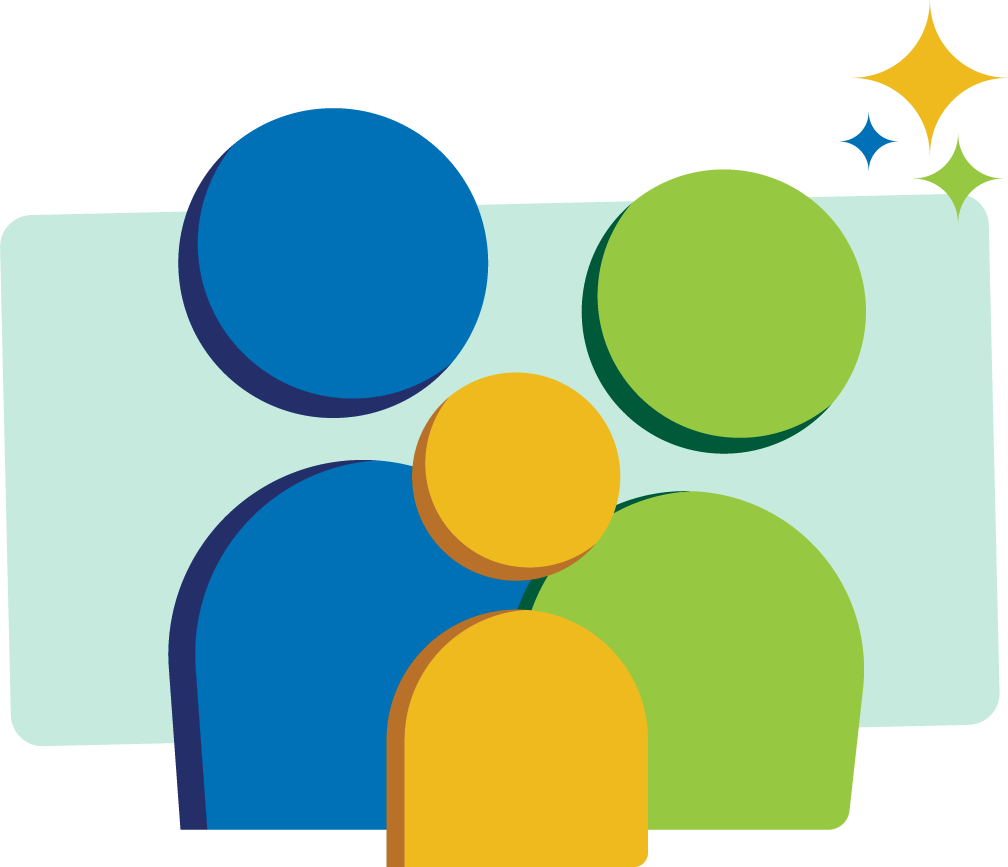 High 
Frequency 
Words
before
Family Activity
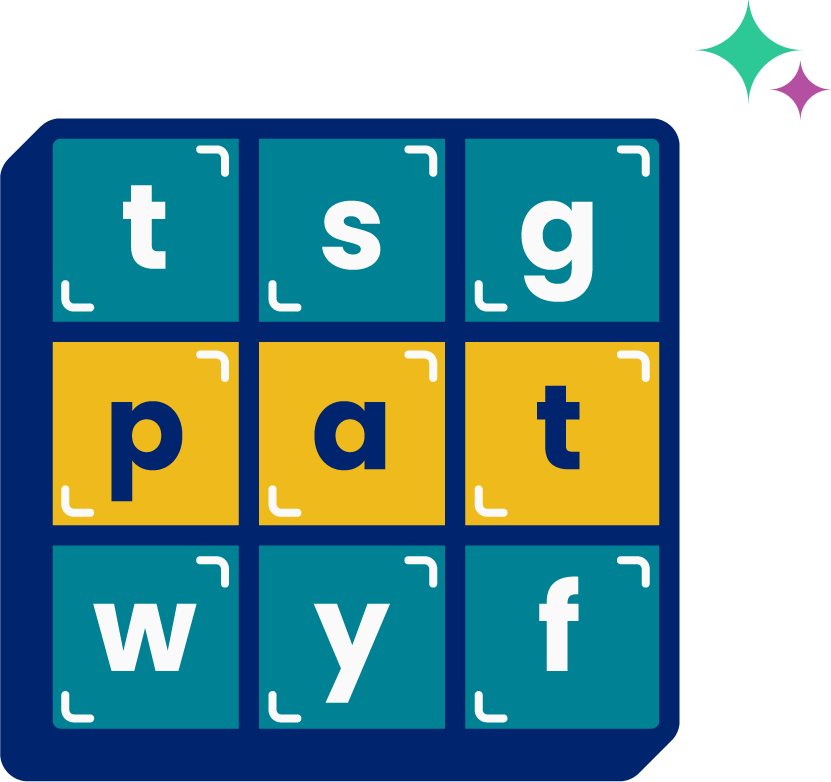 We see high frequency words all the time! 

Let’s figure out how to read them!
[Speaker Notes: See lesson plan for specific instructional guidance.

High Frequency Words!
Say: Some words we can sound out now, some words we'll learn how to sound out later, and some words are rule breakers and we can't sound out. Words that show up a lot in books are called High Frequency Words. Let's learn some! Repeat our chant after me!
"We see high frequency words all the time! 
Let's figure out how to read them!"
Do: Say one sentence at a time of the High Frequency Words chant and ask the students to repeat after you.
Say: Let's read our high frequency words!

Say: Today, we're learning 1 new word!
Do: Display the word before.
Say: We have a 2 syllable word today that follows the rules! The first syllable is b-e. How do you read this?
Do: Allow the students to explain that in a open syllable, the vowel says its name. Make sure they read it as /b/ /e/ with the long e sound.
Say: Excellent review. You know how to read the second syllable too! Read it with a partner and explain why.
Do: Make sure students read the second syllable as /f/ /o/ /r/ = "fore" and explain the final bossy e.
Say: Read the whole word. /b/ /e/ /f/ /o/ /r/ = "before". And now, let's read it by syllables. "be" "fore" = "before".
Say: Let's read our new word again using our Double Decker Elkonin Boxes.
Do: Make sure students can read the new HFW.
Say: Let's read our previous high frequency words!
Do: Point to or hold up all the high frequency words to this point as the students read them.
Say: Excellent work learning 1 new high frequency word today.

before]